Roboti & spol.: Hrozba na druhou, nebo příležitost na druhou?
Lukáš Kovanda, hlavní ekonom, Cyrrus
1.
Digitální technologie ve věku akcelerace
[Speaker Notes: M]
Digitální technolgie
Velký dosah a stále rychlejší šíření > není úniku
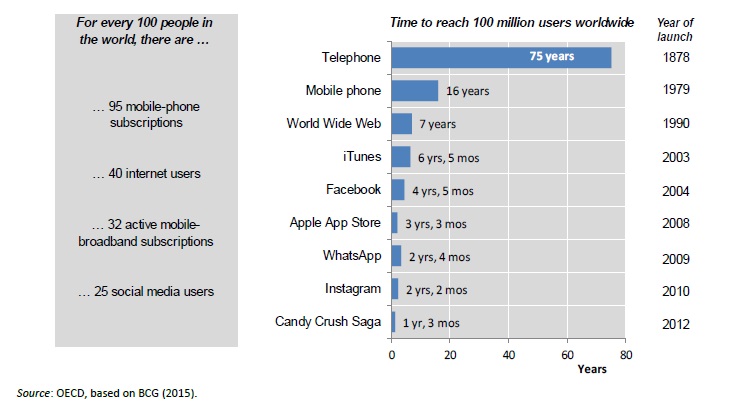 [Speaker Notes: M]
Digitální technologie
Věk akcelerace
Facebook má 31x méně zaměstnanců než General Motors v 50. letech
Ke globálnímu dosahu dnes stačí „málo“
Velký dosah a rychlé šíření > izolace není možná 
Firmy musí akceptovat nové technologie (pokud je samy nevynaleznou)
Technologická změna tak probíhá na úrovni makro- i mikroekonomické, na úrovni odvětvové i firemní („na druhou“)
>>> „Věk akcelerace“ (Hartmut Rosa, německý sociolog, 2013)
[Speaker Notes: M]
2.
Večerka v roce 2025
[Speaker Notes: M]
Případová studie: nakupování ve večerce v roce 2025
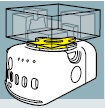 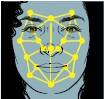 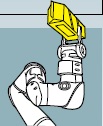 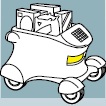 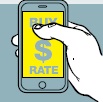 Uskladnění zboží je plně automatizováno, automat zpracovává příjem i výdej zboží a zajišťuje jeho dodání dronem nebo nákupním košíkem.
Při příchodu do obchodu vás zdraví automat (software rozpoznal Vaši tvář), už ví, kdo jste, jaké máte preference, na jaké slevy můžete slyšet atp.
Žádné fronty , ani nutnost byť se jen chvilku zastavit u pokladny. Platba i vyexpedování zboží jsou automatické. Domů vás z večerky doprovází košík plný zboží.
Regály jsou monitorovány roboty a automaticky doplňovány.  Po dobu nakupování vás doprovází robotizovaný nákupní košík.
Nákup je zaplacen mobilním telefonem. Zákazníci mohou poskytnout okamžitou zpětnou vazbu.
[Speaker Notes: L]
Případová studie: nakupování ve večerce v roce 2025
3x vyšší přínosy automatizace než její náklady
- 65 % člověkohodin
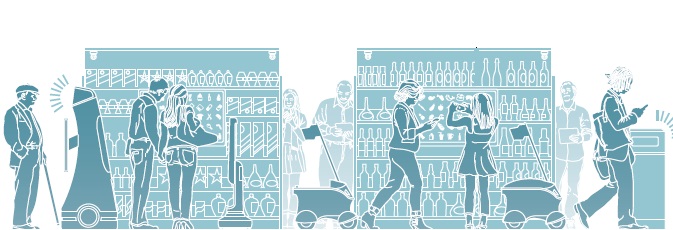 Zdroj: McKinsey, 2017
[Speaker Notes: M]
Případová studie: nakupování ve večerce v roce 2025
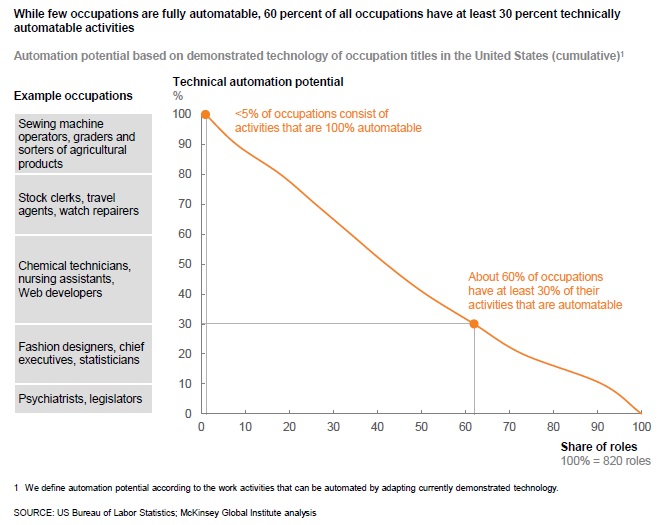 Pouze méně než 5 % povolání je plně automatizovatelných
Přibližně 60 % povolání je alespoň ze 30 % automatizovatelných
[Speaker Notes: M]
3.
Jsou roboti hrozbou, nebo příležitostí?
[Speaker Notes: M]
Jsou roboti hrozbou, nebo příležitostí?
Pokrok ekonomicky vyspělého světa zpomaluje…
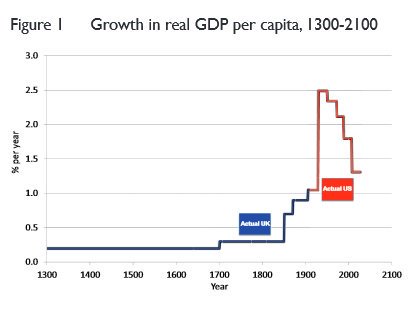 zdvojnásobení životní úrovně po roce 1300 si v hospodářsky nejvyspělejších oblastech světa vyžádalo celých pět set let
k dalšímu zdvojnásobení pak už ale stačilo pouze sto let, od roku 1800 do roku 1900 
růst životní úrovně vrcholil ve 30. až 50. letech dvacátého století, kdy se zdvojnásobila za pouhých 28 let, konkrétně mezi lety 1929 a 1957
další zdvojnásobení si ale už vyžádalo nepatrně delší dobu – 31 let
ekonom Robert Gordon prognózuje, že v současnosti už to trvá opět téměř sto let, než se zdvojnásobení dostaví – dvakrát vyšší životní úroveň než v roce 2007 bude podle něj běžná až v roce 2100, což se zrcadlí i v očekávaném pomalejším růstu HDP na hlavu
[Speaker Notes: M]
Jsou roboti hrozbou, nebo příležitostí?
…ale iniciativa typu Průmysl 4.0 to nezachrání
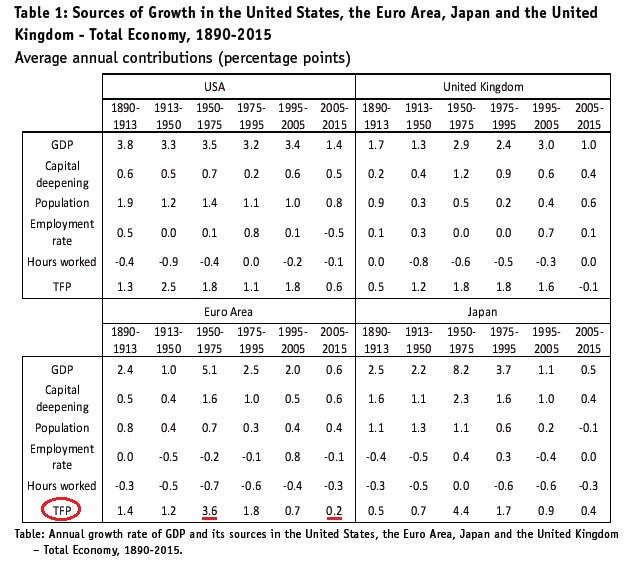 produktivita eurozóny aktuálně roste zhruba 18krát pomaleji než v době, kdy se v praxi projevila druhá  průmyslová revoluce 
žádná 4. průmyslová revoluce neprobíhá, dochází k běžnému evolučnímu rozvoji (ale i ten může být pro některé země, včetně ČR, ohrožující – viz dále)
vládní iniciativy typu Průmysl 4.0 jsou jen bezobsažným marketingem, který má politikům a lobbistům umožnit přerozdělování nových miliard a zřizování nových úřadů – ve jménu zmírnění sociálních dopadů údajné 4. průmyslové revoluce
[Speaker Notes: M]
Jsou roboti hrozbou, nebo příležitostí?
Země s nejvíce roboty mají nízkou nezaměstnanost
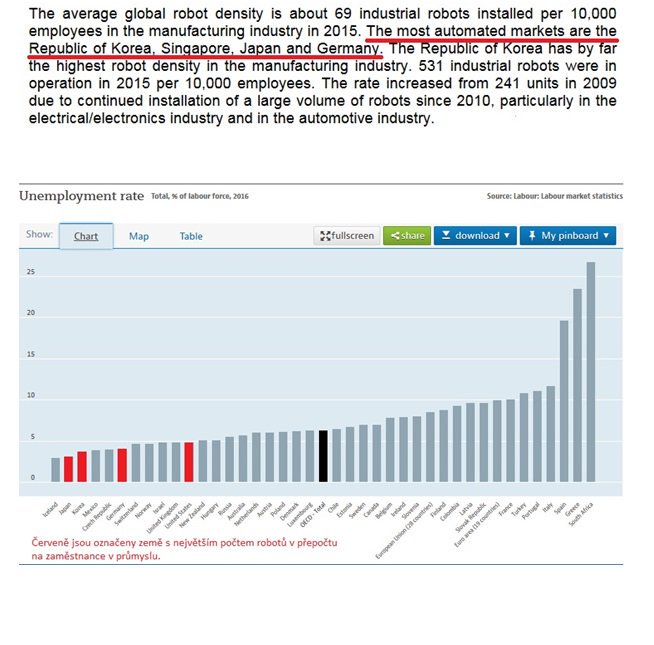 [Speaker Notes: M]
Jsou roboti hrozbou, nebo příležitostí?
Pesimistické scénáře se v minulosti nenaplnily
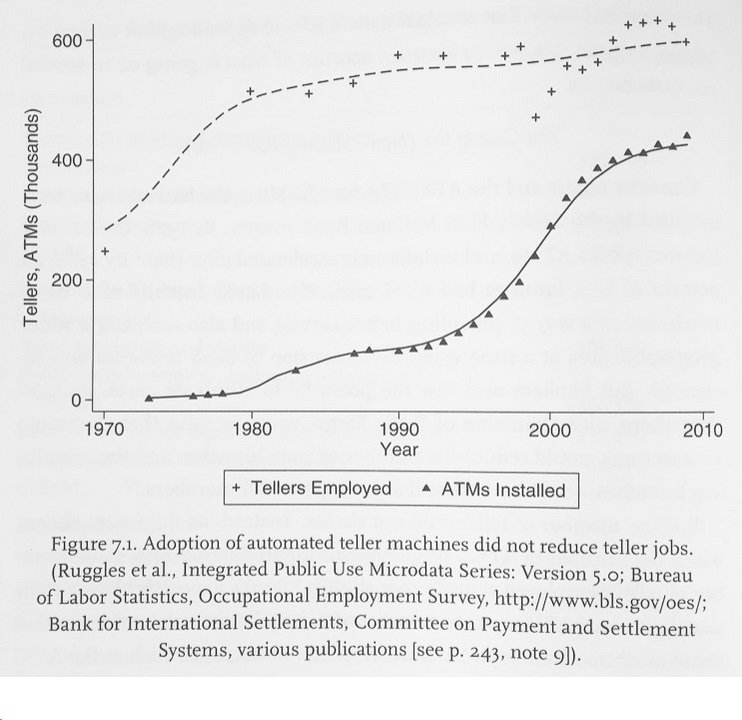 [Speaker Notes: M]
3.
Roboti v České republice
[Speaker Notes: M]
Roboti na Slovensku
ČR je vysoce ohrožená automatizací
V ČR (a na Slovensku) je nejvyšší podíl zaměstnanců ohrožen procesem automatizace a robotizace a souvisejícími změnami
Příčinou není jen silná závislost na průmyslové výrobě s nízkou přidanou hodnotou a nízký podíl sektoru služeb na ekonomice
Svoji roli hraje také třeba poměrně nekvalitní management podnikové sféry – nekvalitní řízení zpomaluje akumulaci lidského kapitálu a tedy flexibilitu zaměstnanců tváří v tvář probíhající „kreativní destrukci“ trhu práce
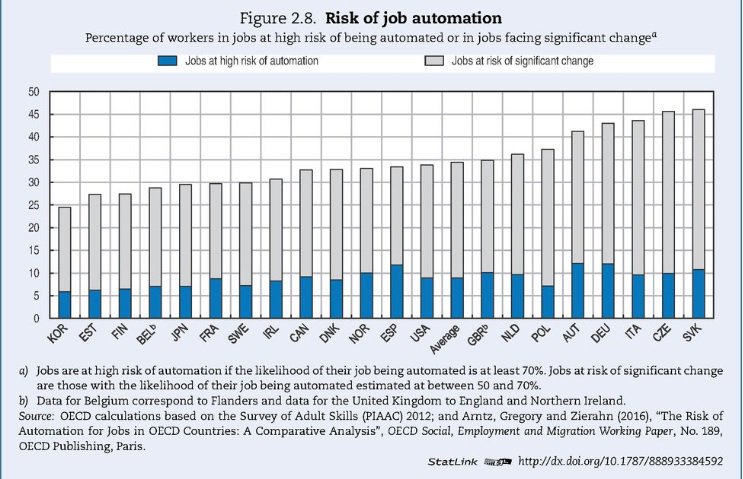 [Speaker Notes: L]
Roboti na Slovensku
Co změnit, aby roboti byli příležitostí?
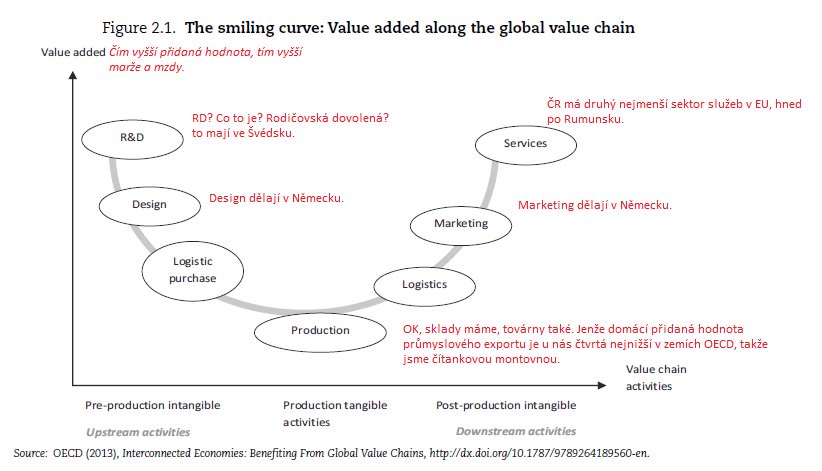 [Speaker Notes: L]
Roboti na Slovensku
Kdo má vyšší mzdu, robotovi snáze odolá
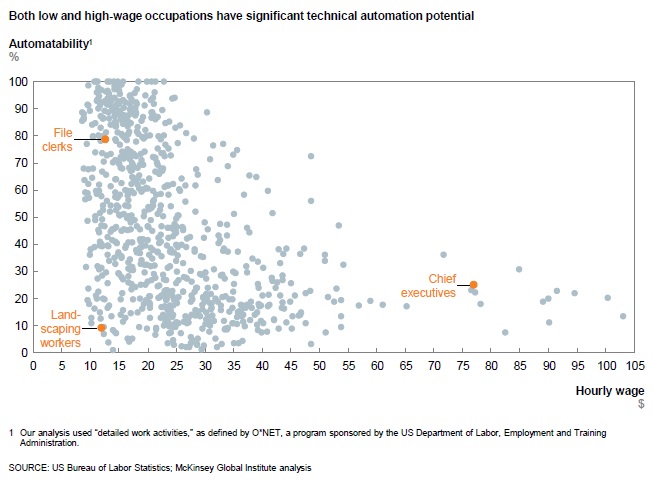 [Speaker Notes: L]
Roboti na Slovensku
Nejlepší mozky světa neomylně míří do USA
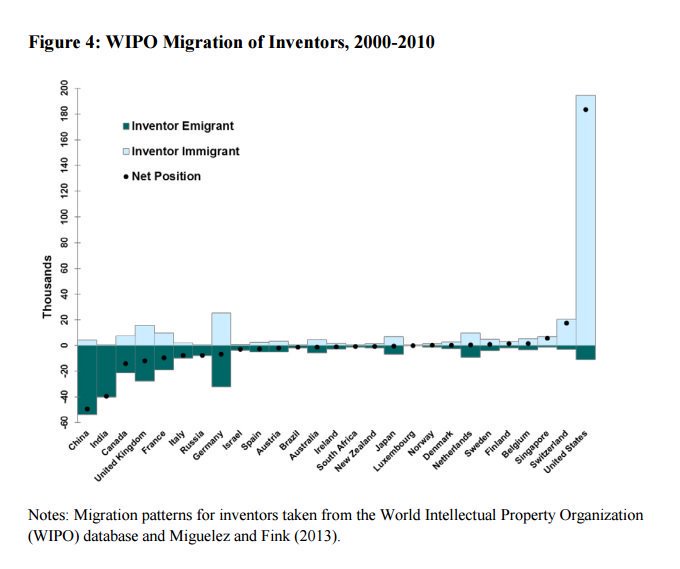 v letech 2001 až 2010 se do Spojených států přistěhovalo výrazně více vynálezců, objevitelů a inovátorů – tedy té vůbec nejkvalifikovanější pracovní síly –, než jich odtamtud odešlo 
v roce 2010 vykazovaly USA díky migraci vysoce kvalifikované pracovní síly téměř o 200 tisíc světově nejchytřejších hlav více než v roce 2001
druhé Švýcarsko zaostalo za USA se značným odstupem, když mu jich přibylo „jen“ necelých 20 tisíc 
mnohem hůře na tom byly největší ekonomiky EU, tedy Německo, Británie, Francie a Itálie. Více objevitelů a inovátorů tyto země opouštělo, než kolik jich přicházelo
[Speaker Notes: M]
4.
Pár bodů na závěr
[Speaker Notes: M]
Závěr
Žijeme ve „věku akcelerace“, technologická změna probíhá „na druhou“, násobí se tedy i hrozby a příležitosti
Firmy musí technologickou změnu vzít za svou, jinak nepřežijí (večerky se musí automatizovat, jinak je vytlačí e-shopy a online supermarkety)
Roboti a automatizace nejen, že nejsou hrozbou, ale v éře stárnutí populace naopak nutností, abychom udrželi stávající růst životní úrovně
Některé země, včetně ČR, nejsou na proces automatizace a robotizace dobře připraveny, vládní iniciativy typu Průmysl 4.0 ale nepomohou
Z robotů dělá příležitost výroba s vysokou přidanou hodnotou a kvalifikovaná pracovní síla
[Speaker Notes: M]
Děkuji za pozornost!
Lukas.Kovanda@cyrrus.cz
[Speaker Notes: M]